(Auch) das ist Kindergarten
Ein kleiner Einblick in unseren bunten Alltag
Manche tage sind ganz schön anstrengend, denn
Kinder sind sehr kreativ
Nicht jeder Schritt lässt sich planen
Oft brauchen Kinder unsere Pflege
Manchmal haben sie ihre Launen
Sie streiten
sind müde
oder streiken
Vieles machen unsere Kinder im Kindergarten zum ersten mal
Wir erziehen
Vona WIE Abfall                bis         z WIE ZnÜÜNI
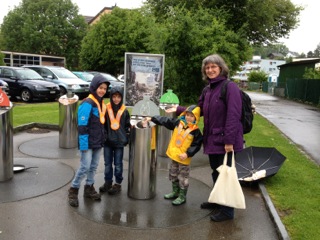 Doch manchmal arbeiten wir auch.Wenn wir richtig arbeiten, dann spielen unsere kinder.Nachfolgend ein paar beispielemit zitaten von gelehrten unterlegt
Spielen ist Experimentieren mit dem Zufall.
Beim Spiel kann man einen Menschen in einer Stunde besser kennenlernen, als im Gespräch in einem Jahr.
Aus der art, wie ein kind spielt, kann man erahnen, wie es als erwachsener seine lebensaufgabe ergreifen wird. (R. Steiner)
Die Quelle alles Guten liegt im Spiel
Kunst gibt es nur  für und durch den anderen
Musik ist die gemeinsame sprache der menschheit
Die spiele der jugend sind kein müssiger zeitvertreib, sondern sie gehören zu den wichtigsten erziehungsmitteln, bei deren Auswahl und wechsel der zweck der harmonischen ausbildung des körpers und geistes im vordergrund stehen sollte. (M. Wundt, 1832 – 1920)